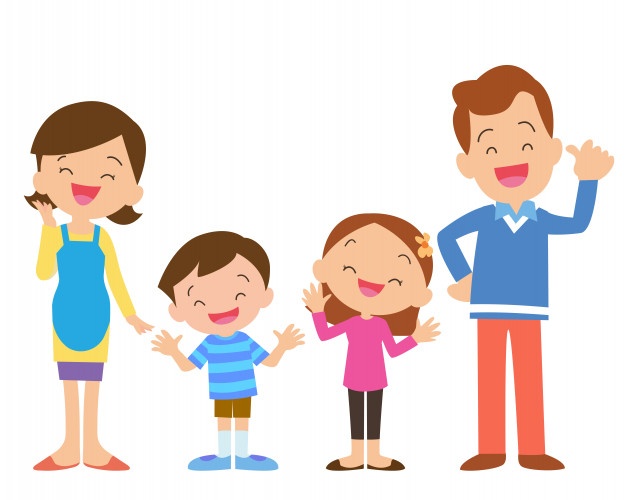 MY FAMILY
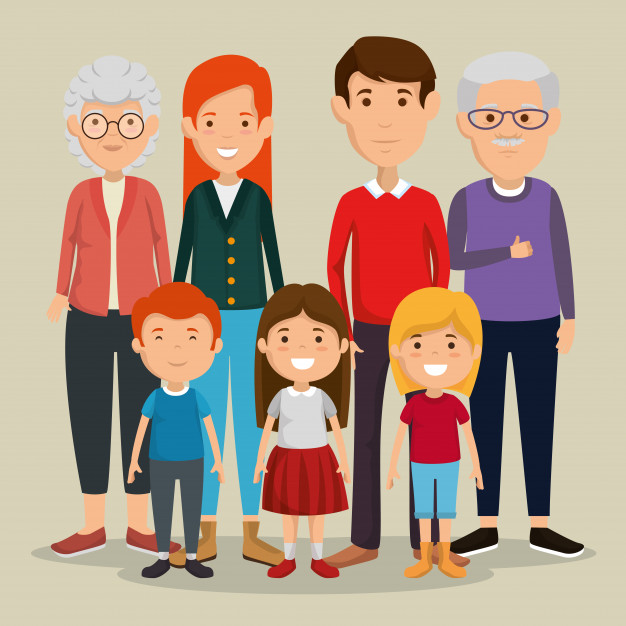 hthttps://www.youtube.com/watch?v=FjrxzX-24KEtps://www.youtube.com/watch?v=u9kpdmCtO34
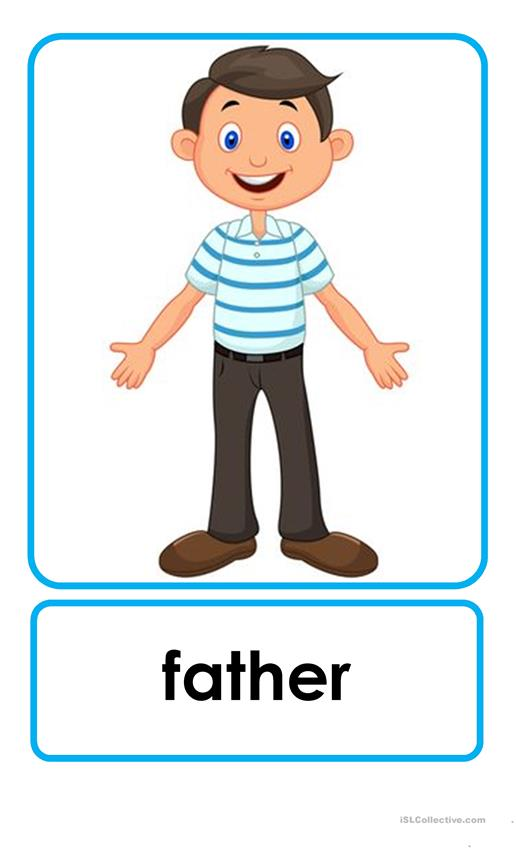 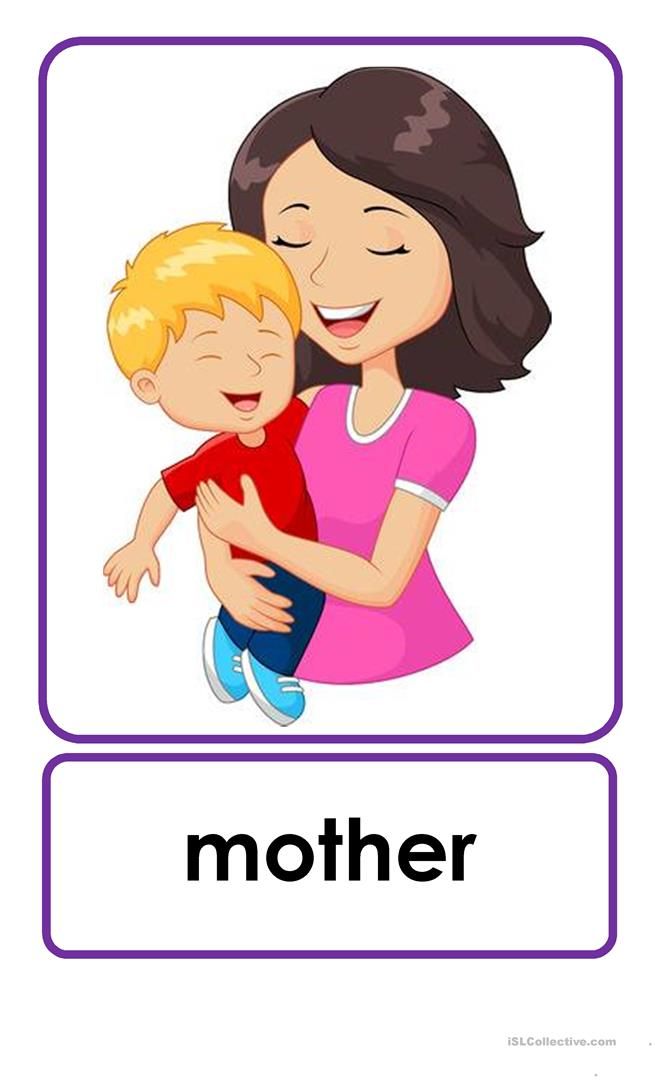 DAD                            MUM
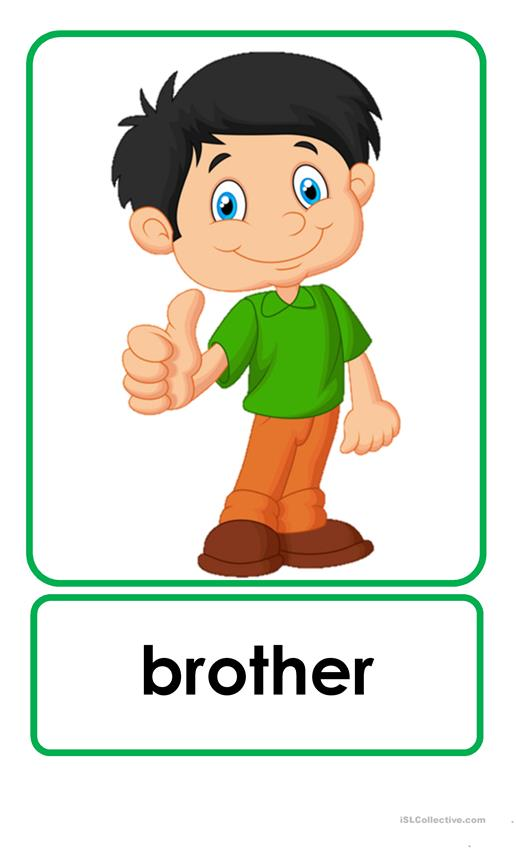 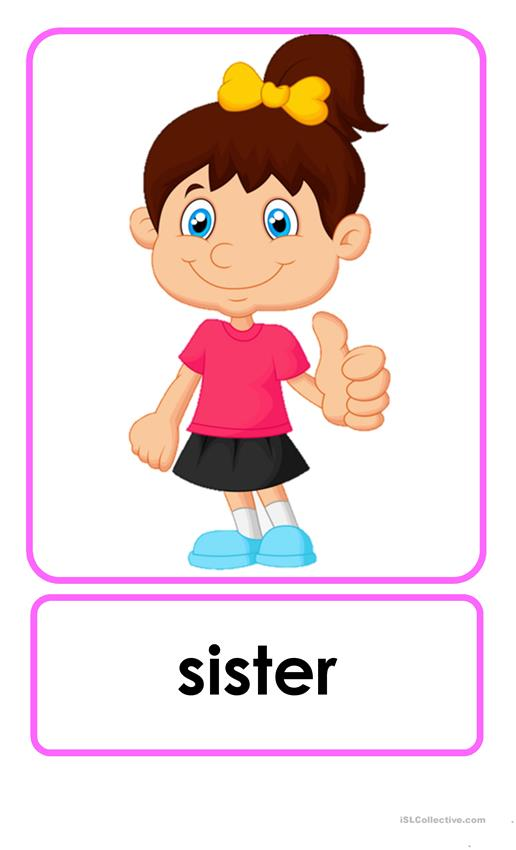 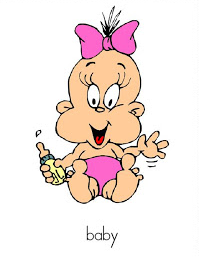 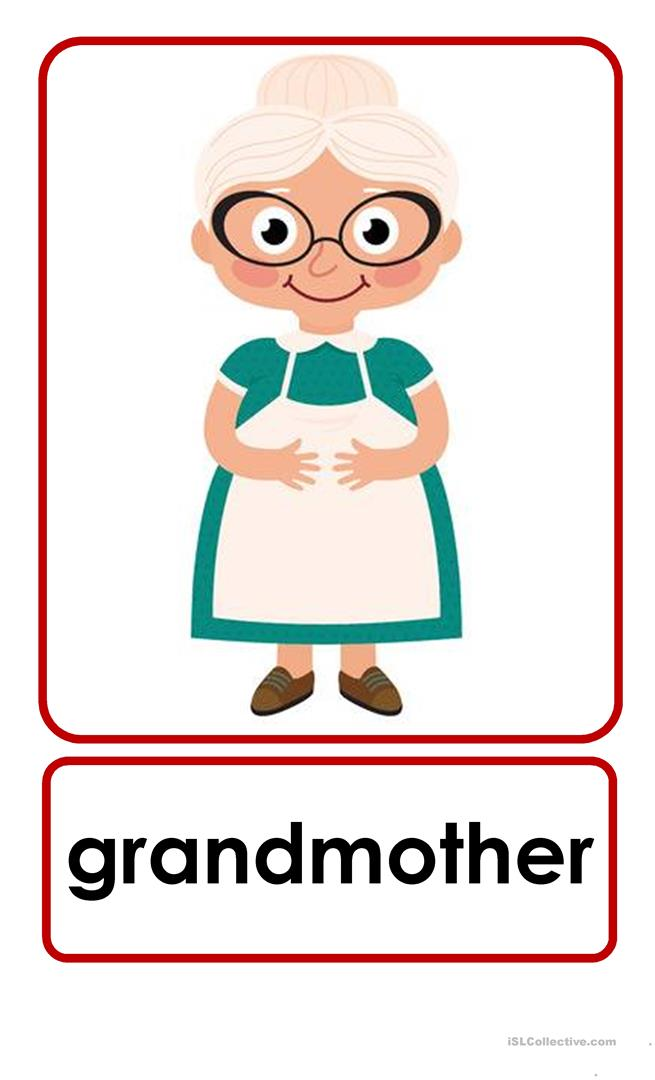 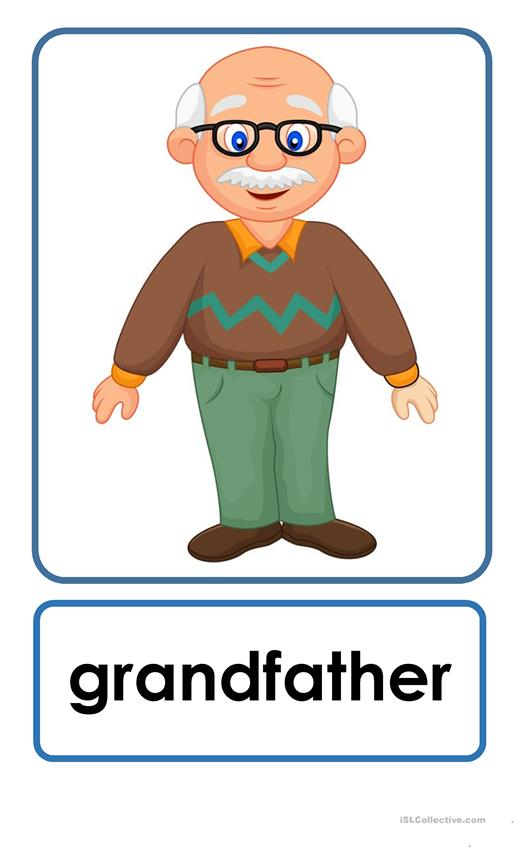 GRANDPA							  GRANDMA
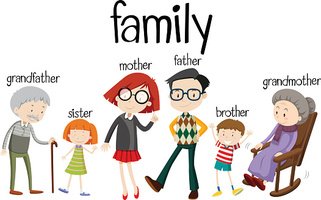